AGENZIA DEL DEMANIO – DIREZIONE REGIONALE TOSCANA E UMBRIA
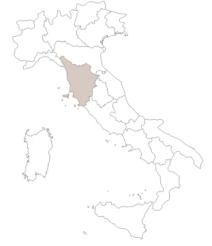 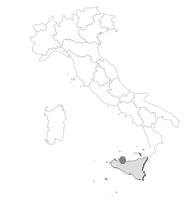 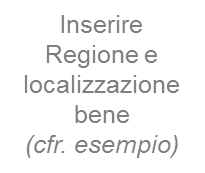 Iniziativa: ACCORDO in attuazione dell’art. 8 comma 4 del D.L. 78/2010
Immobile coinvolto: Immobile di proprietà della Banca d’Italia
Immobile sito in Massa (MS) in Piazza Garibaldi n.4, di proprietà della Banca d’Italia, ex sede del predetto ufficio.
Soggetti istituzionali coinvolti:
Agenzia del Demanio;
INAIL;
Ministero dell’Interno;
Descrizione iniziativa
L’accordo è finalizzato alla completa rifunzionalizzazione dell’immobile di proprietà della Banca d’Italia, da destinare a Centro Polifunzionale per la Questura e la Polizia Stradale che hanno sede nel comune di Massa. L'accordo prevede l'acquisto e la ristrutturazione dell'immobile da parte di Inail, in caso di valutazione positiva dell’investimento, e la cessione in locazione al Ministero dell'interno per le finalità concordate. L'Agenzia del Demanio è stata incaricata  di redigere la vulnerabilità sismica e la progettazione PFTE in una prima fase, ed in caso di esito positivo della trattativa, predisporre anche il progetto definitivo.
Obiettivi strategici che si intendono perseguire:
Attivazione di Investimenti pubblici;
Migliore e più efficiente allocazione delle P.A.;
Risparmi di spesa;
Razionalizzazione degli assetti patrimoniali pubblici;
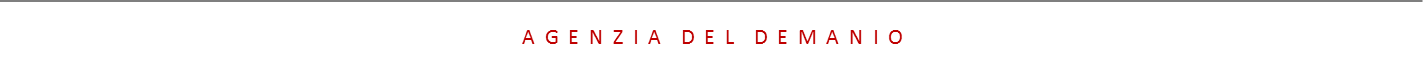 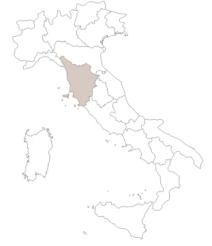 AGENZIA DEL DEMANIO – DIREZIONE REGIONALE
Cronoprogramma dell’iniziativa: rifunzionalizzazione
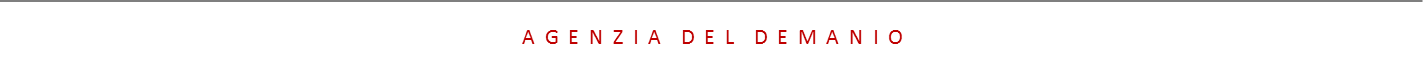 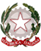